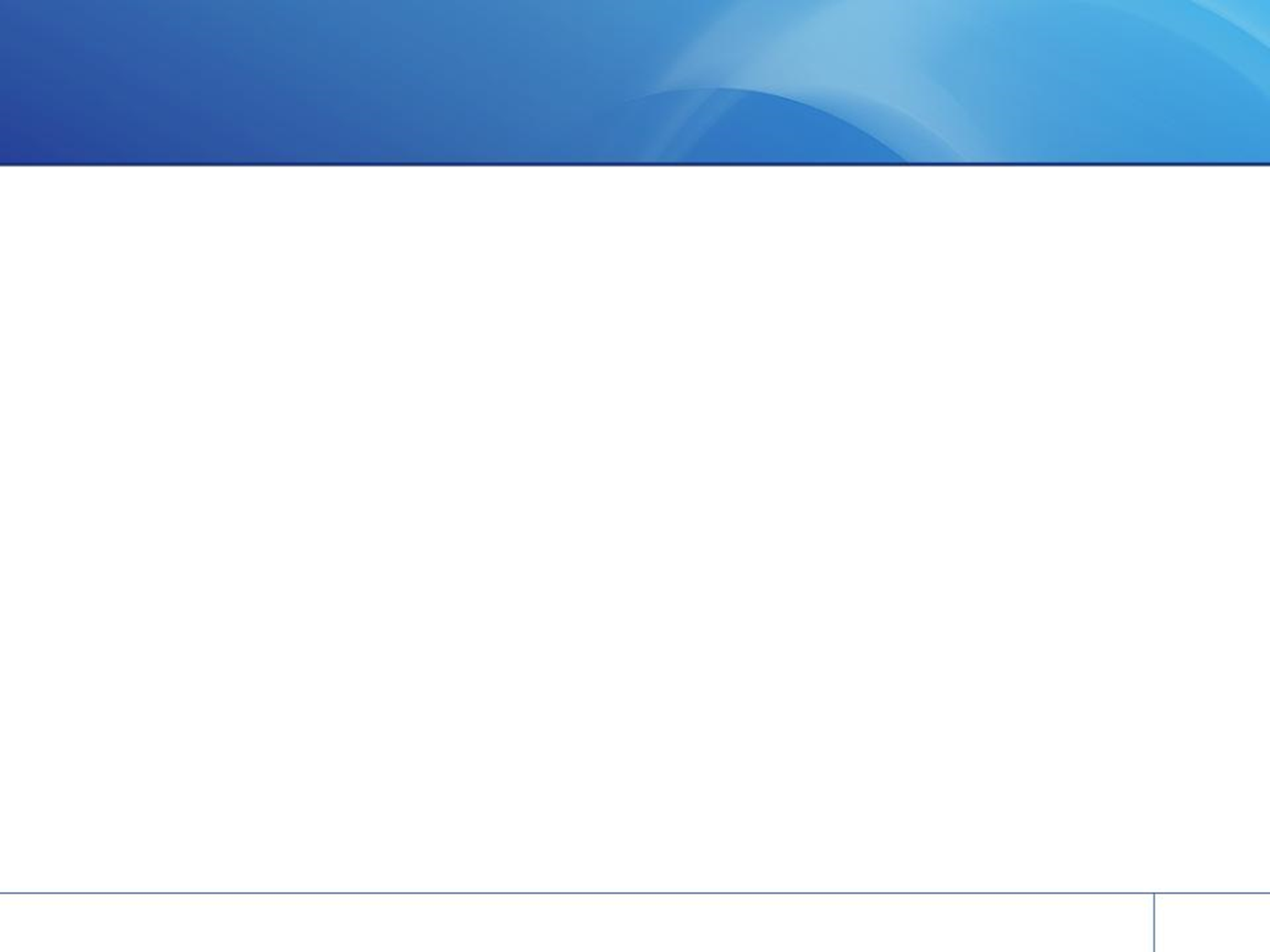 Земельный участок Курская обл., г. Курчатов, мкр. 6-а
Земельный участок
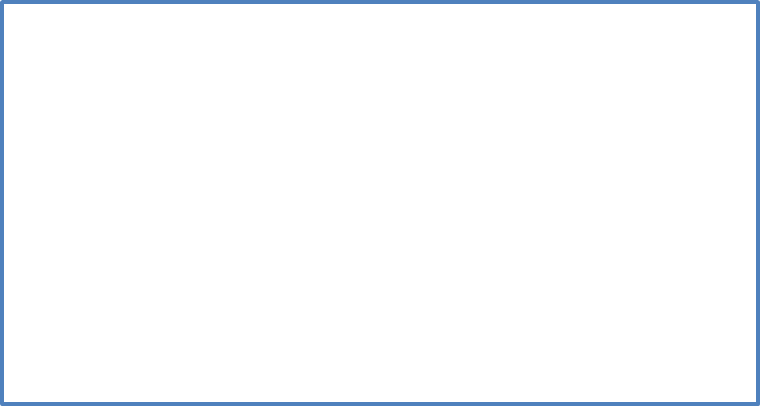 Аукцион по продаже ЗУ, начальная стоимость – 43058000.,  шаг аукциона – 2152000 руб., размер задатка – 4305800руб., период приема заявок: с 25.04.2022 по 25.05.2022
Площадь: 8400 кв.м.

Право: собственность АО «Концерн Росэнергоатом»

Кадастровый номер: 46:31:010606:178

Обременения: не зарегистрировано 

Категория: земли населенных пунктов

ВРИ: под размещение многоэтажного жилого дома № 602
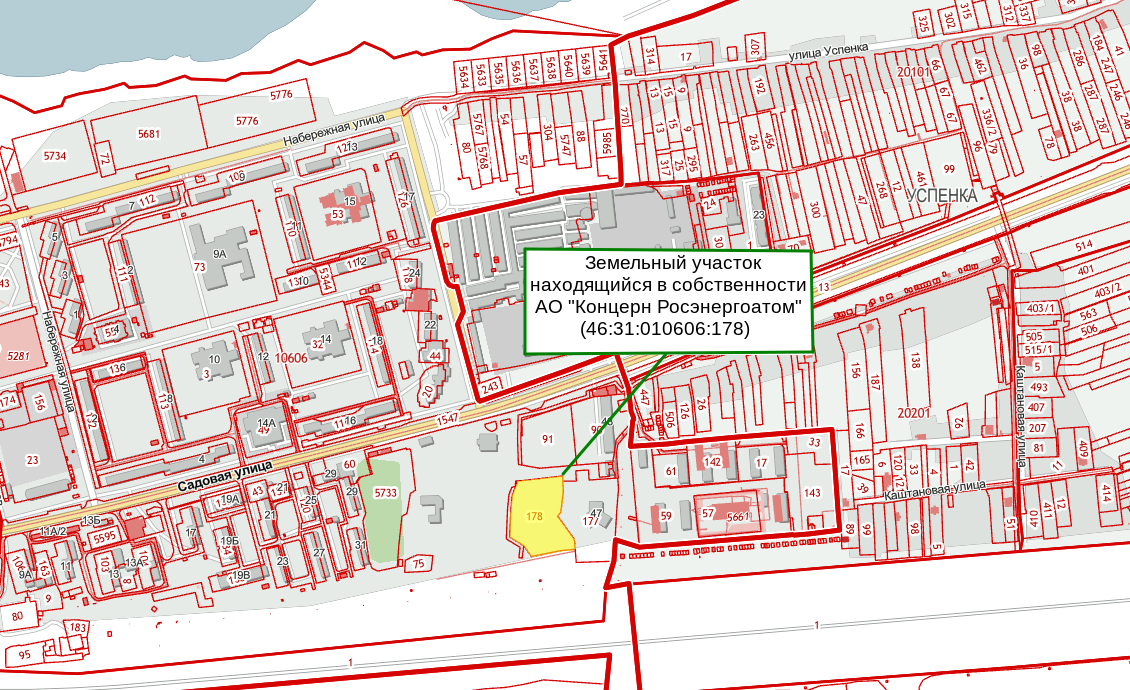 Расположение актива на карте (яндекс-карты, на месте расположения актива поставить значок       )
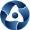 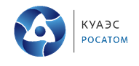 Контактная информация
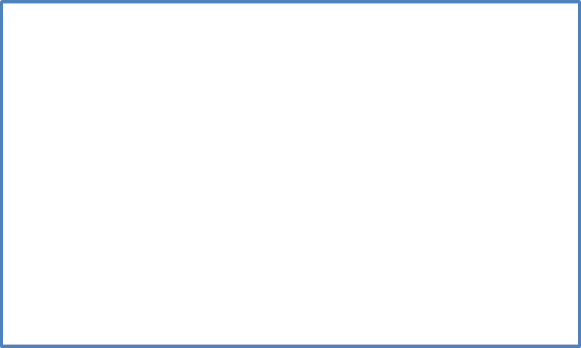 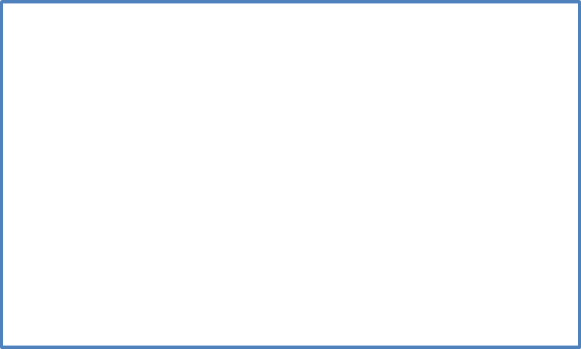 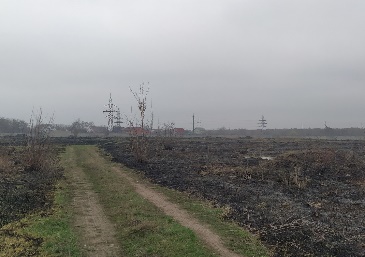 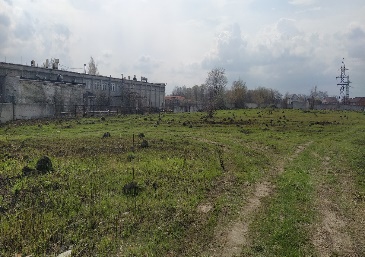 Булеев Владимир Николаевич/8(47131) 5-33-19  
E-mail: buleev_vn@kunpp.ru 

Демехина Людмила Николаевна/8(47131) 5-43-30  
E-mail: demehina_ln@kunpp.ru

Мосолова Юлия Дмитриевна/8(47131) 5-44-20
E-mail: alusova_jd@kunpp.ru
Фото актива
Ссылка на atomproperty.ru и ЭТП:  www.atomproperty.ru, http://www.fabrikant.ru